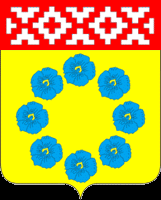 БЮДЖЕТ  ДЛЯ ГРАЖДАН
К РЕШЕНИЮ СОВЕТА 
ПЕСТЯКОВСКОГО ГОРОДСКОГО ПОСЕЛЕНИЯ
 «О БЮДЖЕТЕ ПЕСТЯКОВСКОГО ГОРОДСКОГО ПОСЕЛЕНИЯ НА 2022 ГОД и ПЛАНОВЫЙ ПЕРИОД  2023 и 2024 годов » 
АКТУАЛИЗИРОВАННАЯ ВЕРСИЯ НА 01.10.2022
п. Пестяки
1
Уважаемые жители Пестяковского городского поселения!
Предоставляем  Вашему вниманию информационный материал – «Бюджет для граждан» - аналитический документ, подготовленный в целях предоставления гражданам информации о бюджета Пестяковского городского поселения на 2022 год и плановый период 2023 и 2024 годов.

Предоставленная информация обеспечивает реализацию принципов прозрачности и открытости бюджетного процесса Пестяковского городского поселения.  
«Бюджет для граждан» - нацелен на получение обратной связи от граждан, которым интересны современные проблемы финансов в Пестяковском городском поселении. 

Начальник Финансового отдела администрации Пестяковского муниципального района 
                                                                                                  И.Е. Тюрикова
2
ЧТО ТАКОЕ БЮДЖЕТ ?
ДОХОДЫ БЮДЖЕТА              
поступающие в бюджет               денежные средства
РАСХОДЫ БЮДЖЕТА  выплачиваемые из бюджета денежные средства
БЮДЖЕТ
форма образования и расходования денежных средств, предназначенных для финансового обеспечения задач и функций государства и местного самоуправления
Если расходы бюджета превышают доходы, то бюджет формируется с дефицитом. При дефицитном бюджете растет долг и (или) снижаются остатки.  Превышение доходов над расходами образует профицит. При профицитом бюджете снижается долг и (или) растут остатки. Сбалансированность бюджета по доходам и расходам – основополагающее требование, предъявляемое к органам, составляющим и утверждающим бюджет.
3
КАКИЕ ЭТАПЫ ПРОХОДИТ БЮДЖЕТ?
СОСТАВЛЕНИЕ БЮДЖЕТА  ПЕСТЯКОВСКОГО ГОРОДСКОГО ПОСЕЛЕНИЯ
Постановлением администрации Пестяковского муниципального района от 15.08.2016 № 436 утвержден Порядок составления проекта  бюджета Пестяковского городского поселения на очередной финансовый год и плановый период, в котором определены ответственные исполнители, порядок и сроки работы над документами и материалами, необходимыми для составления проекта  бюджета. Непосредственное составление бюджета осуществляет Финансовый отдел администрации Пестяковского муниципального района.
Бюджет до конца текущего года рассматривается и одобряется Советом Пестяковского городского поселения. По бюджету проводятся публичные слушания. Для этого бюджет размещается на официальном сайте и в средствах массовой информации. Совет Пестяковского городского поселения рассматривает бюджет в двух чтениях.
РАССМОТРЕНИЕ БЮДЖЕТА
ПЕСТЯКОВСКОГО ГОРОДСКОГО ПОСЕЛЕНИЯ
Бюджет Пестяковского городского поселения утверждается решением Совета Пестяковского городского поселения.
УТВЕРЖДЕНИЕ БЮДЖЕТА ПЕСТЯКОВСКОГО ГОРОДСКОГО ПОСЕЛЕНИЯ
4
НА ЧЕМ ОСНОВЫВАЕТСЯ СОСТАВЛЕНИЕ БЮДЖЕТА ПЕСТЯКОВСКОГО ГОРОДСКОГО ПОСЕЛЕНИЯ?
Муниципальные программы Пестяковского городского поселения
Основные направления бюджетной и налоговой политики Ивановской области, Пестяковского муниципального района и  городского поселения
БЮДЖЕТ
Бюджетное послание Президента  Российской Федерации
5
Бюджетный прогноз Пестяковского городского поселения на 2020 -2023 годы
6
Основные характеристики бюджета Пестяковского городского поселения в 2022 год и на плановый период 2023-2024 годов
7
Доходы, расходы, дефицит бюджета Пестяковского городского поселения на 2022 и плановый период 2023 и 2024 годов из расчета на одного жителя
8
9
10
Структура доходов бюджета на 2022  плановый период 
2023 и 2024 годов
11
12
13
14
СТРУКТУРА НЕНАЛОГОВЫХ ДОХОДОВ ПЕСТЯКОВСКОГО ГОРОДСКОГО ПОСЕЛЕНИЯ НА 2022 ГОД И ПЛАНОВЫЙ ПЕРИОД 2023 И 2024 ГОДОВ
15
Структура безвозмездных поступлений в бюджет Пестяковского городского поселения в 2022 и плановый период 2023 и 2024 годов
16
17
Расходы бюджета Пестяковского городского поселения   по разделам классификации расходов  2022 и плановый период 2023 и 2024годов
18
Структура расходов бюджета Пестяковского городского поселения в 2022 и плановый период 2023 и 2024 годов
19
БЮДЖЕТ ПЕСТЯКОВСКОГО ГОРОДСКОГО ПОСЕЛЕНИЯ НА 2022 ГОД и ПЛАНОВЫЙ ПЕРИОД 2023 И 2024 ГОДОВ – ПРОГРАММНЫЙ БЮДЖЕТ
Бюджет Пестяковского городского поселения на 2022 год  и плановый период 2023 и 2024 годов сформирован на основе 7-и муниципальных программ Пестяковского городского поселения которые включают в себя 26 подпрограммы и 26 основных мероприятия. Муниципальная программа Пестяковского городского поселения– это комплекс мероприятий, увязанных по ресурсам, срокам и исполнителям, направленных на достижение целей социального и экономического развития Пестяковского городского поселения в определенной сфере. 
Муниципальная программа имеет цель, мероприятия и показатели эффективности, направленные на достижение заданного результата. При этом значение каждого показателя является индикатором по конкретному направлению деятельности и сигнализирует о плохом или хорошем результате, необходимости принятия новых решений. 
Объем муниципального долга на 2022 год и плановый период 2023 и 2024 годов не планируется, т.к. муниципальный долг в Пестяковском городском поселении отсутствует.
20
21
22
23
Муниципальная программа  «Развитие культуры на территории Пестяковского городского поселения»
24
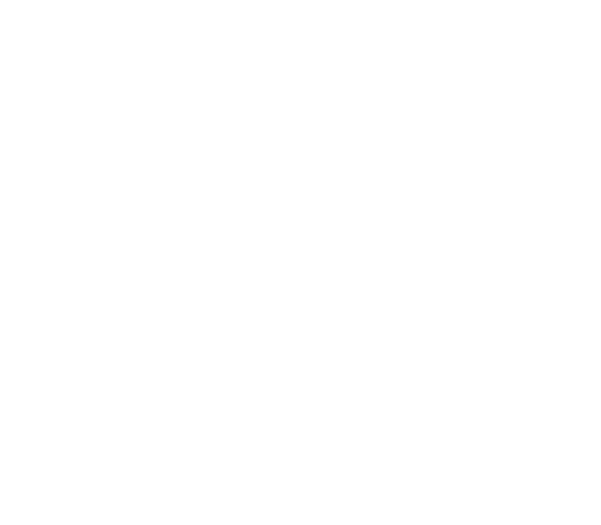 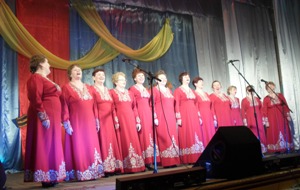 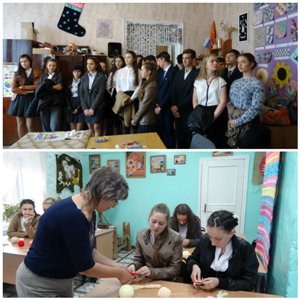 В доме ремесел работает 3 студии, где проходит обучение 46 детей и подростков, работают любительское объединение «Играем в лоскутки» его посещают 12 человек взрослого населения.
В Доме культуры работает 22 кружков художественной самодеятельности , в том числе детских кружков-4, их посещает более 292 чел., работает на базе Дома культуры работают два коллектива: народный театр «Диалог» и народный хор «Россияночка», которые посещают более 21 человек.
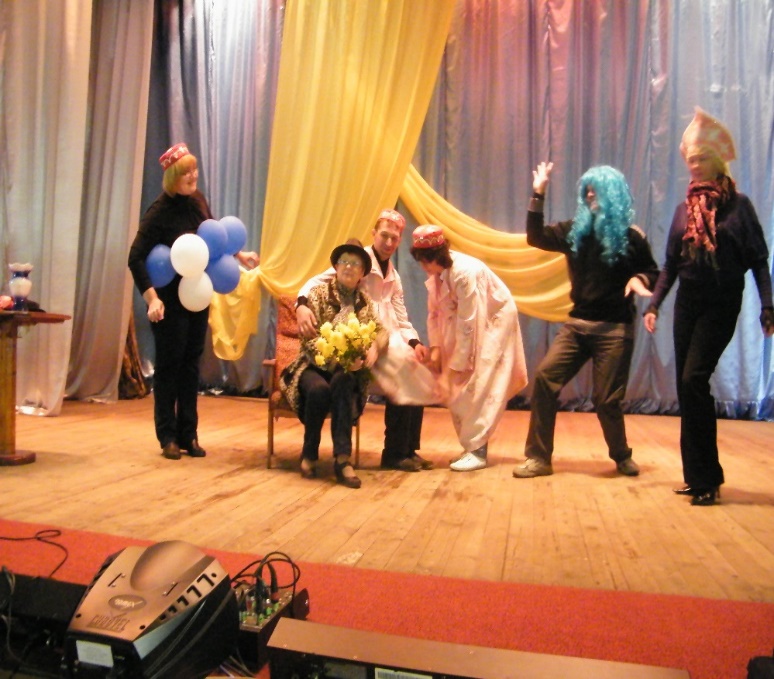 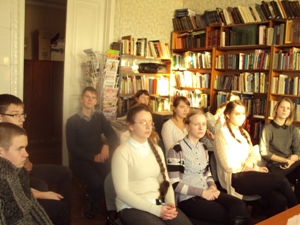 Библиотечные фонды муниципального учреждения «Библиотека» составляют около 55 807 экземпляров и являются частью культурного наследия и информационного ресурса. В настоящее время библиотеками  обслуживается  более 2300  читателей, в год их по посещение составляет более 20 505, книговыдача более 46 600 экземпляров печатных материалов.
25
Муниципальная программа 
«Обеспечение безопасности жизнедеятельности в Пестяковском городском поселении»
Срок реализации программы – 2016 – 2024 годы
Профилактика терроризма и экстремизма, а так же минимизация и (или) ликвидация последствий проявлений терроризма экстремизма
  2022 г- 0,00 руб. 
2023г- 0,00 руб.
2024 г- 0,00 руб.
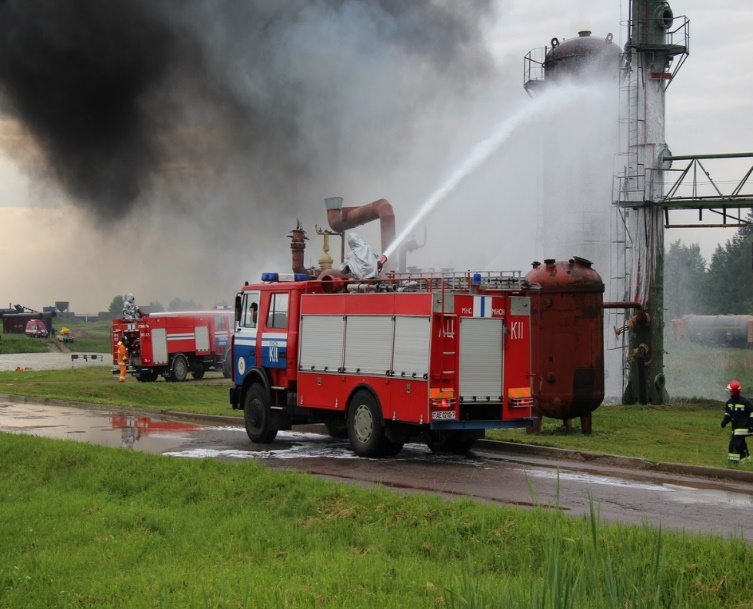 Общий объем бюджетных ассигнований 
2022г- 219 421,92 руб.
2023г- 219 421,92 руб.
       2024г.- 219 421,92 руб.
Пожарная безопасность
  2022 г- 51 421,92 руб. 
2023г- 51 421,92 руб.
2024г- 51 421,92 руб.
Предупреждение и ликвидация последствий ЧС и ГО
  2022 г- 168 000,00 руб. 
2023г- 168 000,00 руб.
2024 г- 168 000,00 руб.
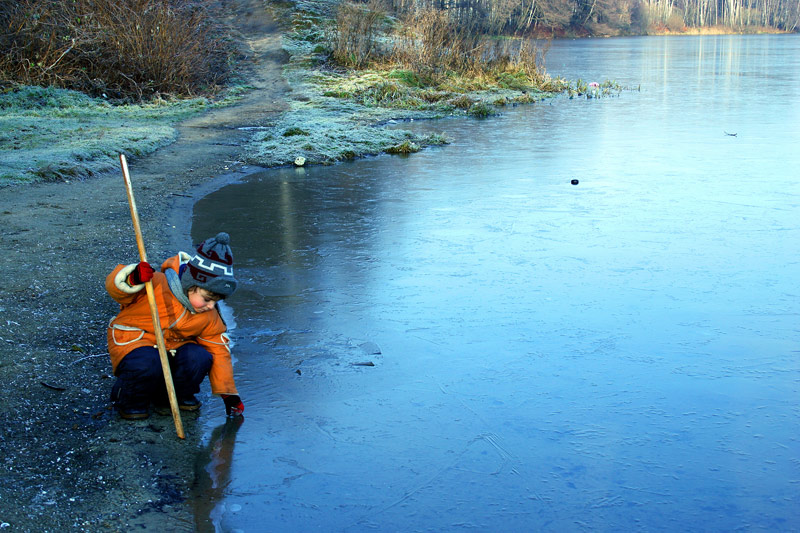 Основными целями программы являются:
Повышение уровня безопасности жизнедеятельности населения и территории Пестяковского городского поселения
26
Ожидаемые результаты реализации программы:
Уменьшение количества пожаров и смягчение возможных их последствий, а также повышение безопасности населения и защищенности объектов инфраструктуры от пожаров; 
Предотвращение гибели, травматизма людей, а также различных материальных потерь во время пожаров;
Обеспечение готовности сил и средств, предназначенных для предупреждения и ликвидации чрезвычайных ситуаций, связанных с пожарами;
Осуществление более эффективной противопожарной защиты муниципальных учреждений культуры Пестяковского городского поселения.
Снижение риска возникновения ДТП, обусловленного дорожными условиями;
Снижение риска возникновение аварийных ситуаций в процессе дорожного движения, а следовательно, и общее количество ДТП;
Повышение эффективности затрат на мероприятия по предупреждению чрезвычайных ситуаций ;
Достижение установленного значения соотношения размера затрат на мероприятия по снижению рисков чрезвычайных ситуаций и размера предотвращающего ущерба;
Создание необходимых условий для повышения защищенности личности, имущества и муниципального образования в целом от ликвидации чрезвычайных ситуаций связанные с природными пожарами, паводками и другими чрезвычайных ситуациями;
Повышение оперативности в ликвидации последствий чрезвычайных ситуаций на территории муниципального образования.
27
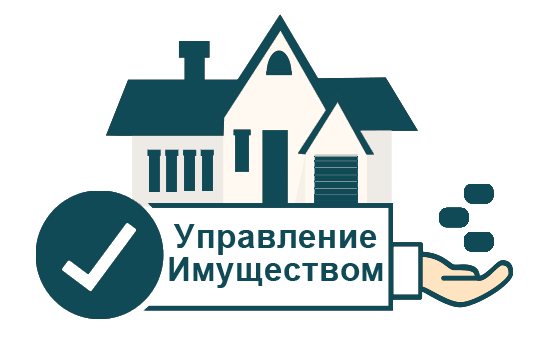 Муниципальная программа «Управление муниципальным имуществом, земельными ресурсами и градостроительной деятельностью на территории Пестяковского городского поселения»
Срок реализации программы – 2016 – 2024годы
Ресурсное обеспечение программы 
В том числе 2022 год – 737 000,00руб.
                 2023 год – 308 000,00руб.
               2024 год – 118 000,00руб.
Развитие градостроительной деятельности в в Пестяковском городском поселении– 
      2022г- 487 000,00 руб., 
     2023г-   91 000,00 руб.,
  2024г- 91 000,00 руб.
Развитие экологических проблем  Пестяковского городского поселения– 
      2022г- 190 000,00 руб., 
     2023г- 190 000,00руб.,
  2024г- 0,00руб.
Управление муниципальным имуществом в Пестяковском городском поселении – 
     2022г- 60 000,00 руб., 
    2023г- 27 000,00 руб., 
   2024г- 27 000,00 руб.
28
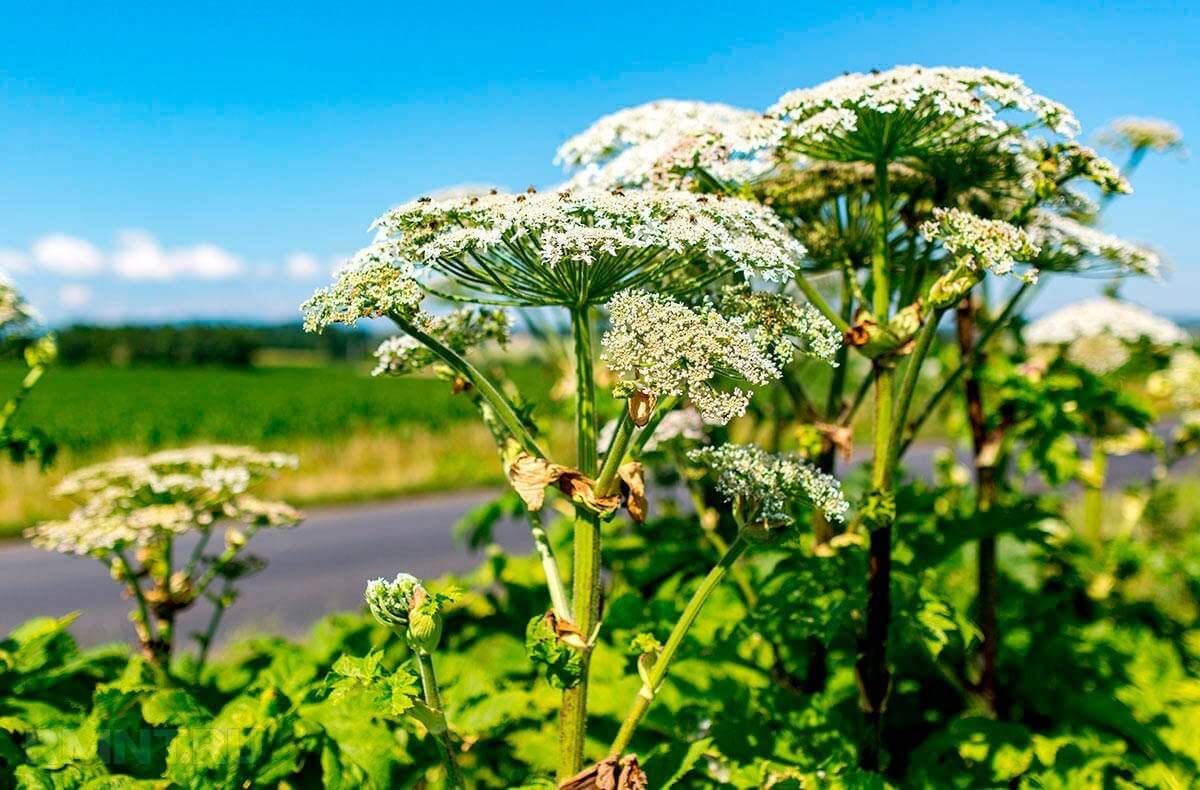 Ожидаемые результаты реализации программы:
Обеспечить сохранность и контроль объектов муниципальной собственности;
Увеличение доли муниципальных объектов недвижимости, право муниципальной собственности, на которые зарегистрировано;
 Формирование и ведение реестра муниципальной собственности, эффективное управление имуществом;
Разработка документов градостроительного зонирования (проект планировки территорий и проект красных линий) М 1:2000. в объеме 100%
Внесение изменений в Правила землепользования и застройки городского поселения- 100%
Проведение подготовительной работы: создание цифровой топографической основы градостроительного зонирования-60%
Подготовка координатного описания границ п. Пестяки и внесение сведений в государственный кадастр недвижимости-100%
29
Муниципальная программа  «Комплексное развитие систем коммунальной инфраструктуры в Пестяковского городского поселения»
30
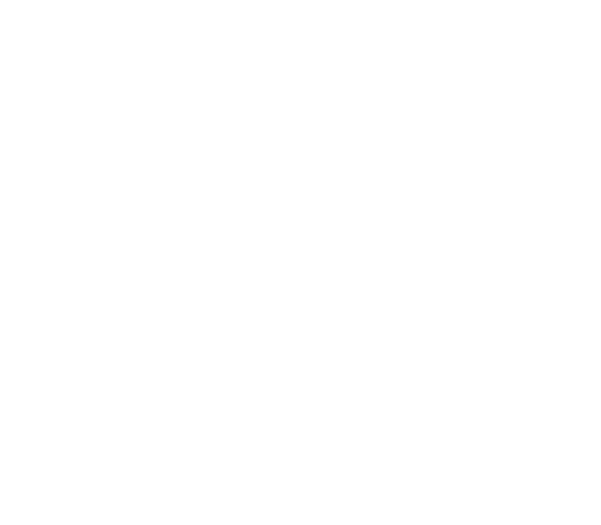 31
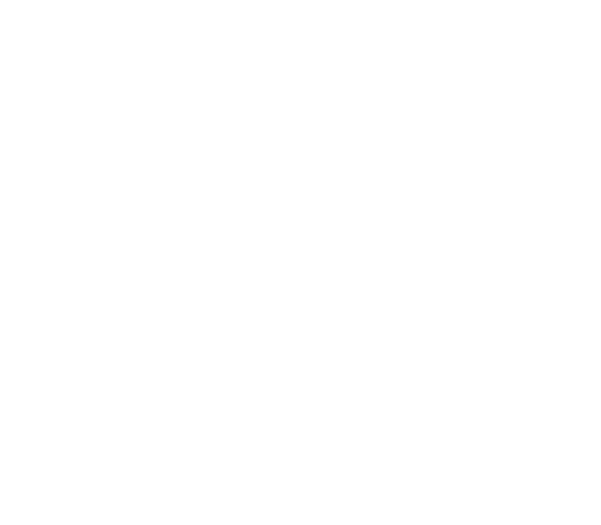 32
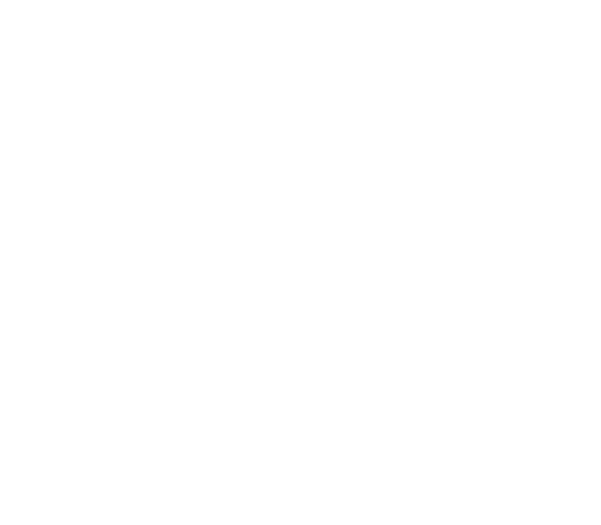 33
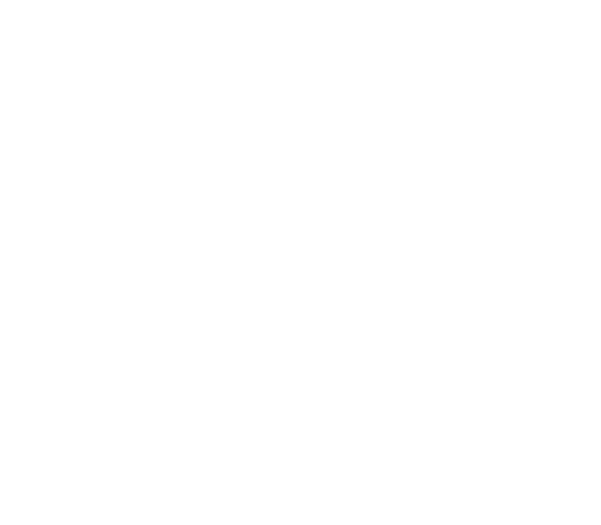 Муниципальная программа
 «Организация деятельности органов местного самоуправления Пестяковского городского поселения на решение вопросов местного значения »
Срок реализации программы – 2016 – 2024 годы
Общий объем бюджетных ассигнований:
2022 год – 1 048 116,26 руб.
2023 год – 978 116,26 руб.
2024 год – 978 116,26 руб.
Ожидаемые результаты программы 
Эффективная и результативная деятельность органа местного самоуправления;
Повышение уровня и качества жизни на территории городского поселения.
Реализация программы позволит обеспечить достаточное финансирование иных мероприятий в области муниципального управления.
Цели программы :
1. Реализация вопросов местного значения, направленных на обеспечение потребностей, повышение уровня и качества жизни населения Пестяковского городского поселения.
2. Повышение эффективности и результативности деятельности органов местного самоуправления Пестяковского городского поселения.
3. Организация проведения иных мероприятий в области муниципального управления.
34
Муниципальная программа «Забота и внимание на территории Пестяковского городского поселения»
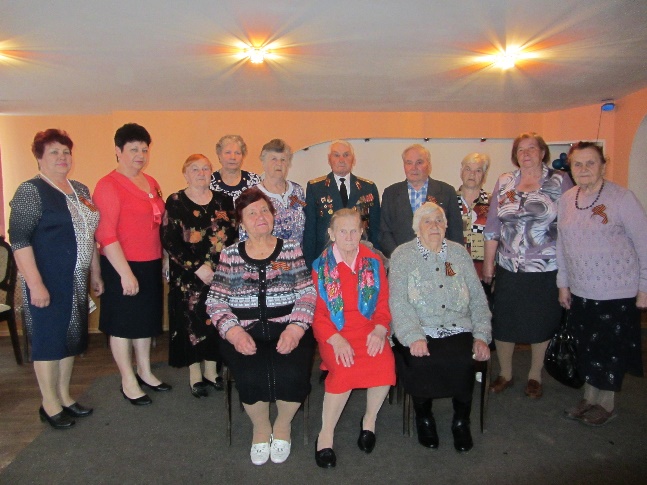 Срок реализации программы – 2018 – 2023годы
Ресурсное обеспечение программы
ЦЕЛЬ ПРОГРАММЫ
Формирование организованных, правовых, социально- экономических условий для осуществления мер по улучшению положения и качества жизни граждан на территории Пестяковского городского поселения, повышение степени их социальной защищенности, активизации участия пожилых людей в жизни общества
В том числе  2022 год – 56 500,00руб.
                  2023 год – 56 500,00 руб.
                 2024 год – 56 500,00 руб.
Повышение качества жизни граждан 
     2022г-  56 500,00 руб., 
    2023г-  56 500,00 руб.
    2024г- 56 500,00 руб.
Старшее поколение
      2022 г- 0,00 руб., 
     2023г- 0,00 руб.,
  2024 г- 0,00 руб.
Ожидаемый результат:
Повышение уровня существующих социальных услуг граждан различных категорий населения Пестяковского городского поселения ;
Создание условий для удовлетворения культурных запросов граждан старших возрастных групп через любительские объединения в учреждениях культуры;
Социальная поддержка социально незащищенных категорий граждан, попавших в трудную жизненную ситуацию.
35
Муниципальная программа
 «Формирование современной городской среды на территории Пестяковского городского поселения»
Цели программы :
 Повышение благоустройства территории Пестяковского городского поселения Пестяковского муниципального района
Срок реализации программы – 2018 – 2024годы
Общий объем бюджетных ассигнований:
2022 год – 1 170 000,00 руб.
2023 год – 0,00 руб.
2024 год – 0,00 руб.
Задачи программы :
1. Повышение уровня благоустройства дворовых территорий Пестяковского городского поселения
2. Повышение уровня благоустройства муниципальных территорий общего пользования Пестяковского городского поселения
3. Принятие Правил благоустройства территории Пестяковского городского поселения, отвечающих современным требованиям к созданию комфортной среды проживания граждан и предполагающих масштабное вовлечение граждан в реализацию мероприятий по благоустройству.
«Благоустройство дворовых территорий Пестяковского городского поселения Пестяковского муниципального района» 
2022 год – 0,00 руб.
2023 год – 0,00 руб.
2024 год – 0,00 руб.
«Благоустройство муниципальных территорий в рамках поддержки местных инициатив»
 2022 год – 1 170 000,00 руб.
2023 год – 0,00 руб.
2024 год – 0,00 руб.
Ожидаемые результаты 
программы 
Увеличение благоустроенных территорий для обеспечения комфортной городской среды в Пестяковском городском поселении.
36
Материалы подготовлены Финансовым отделом администрации Пестяковского муниципального района Ивановской области
Контактаня информация 
Адрес:Россия, Ивановская область, п. Пестяки, ул. Ленина,  д.4
Тел.(849346 )2-15-79;
Факс (849346) 2-15-90
Электронный адрес: 
rayfo03318@mail.ru
37
Ваши предложения и замечания по бюджету Пестяковского городского поселения Вы можете направить в Совет Пестяковского городского поселения 
Спасибо за участие.
38